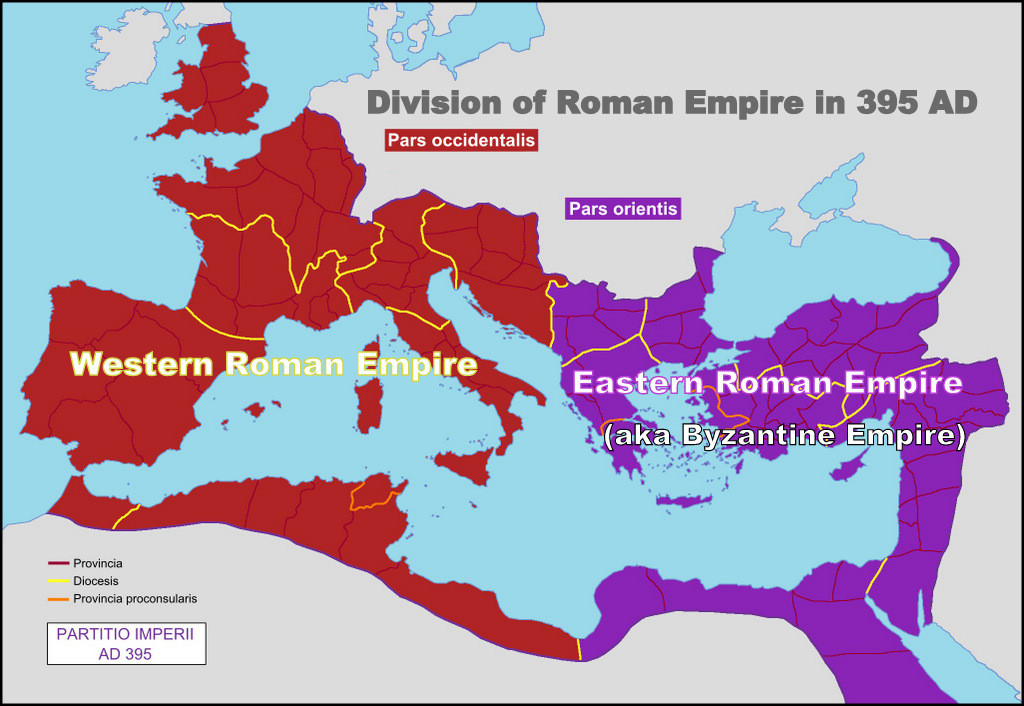 1
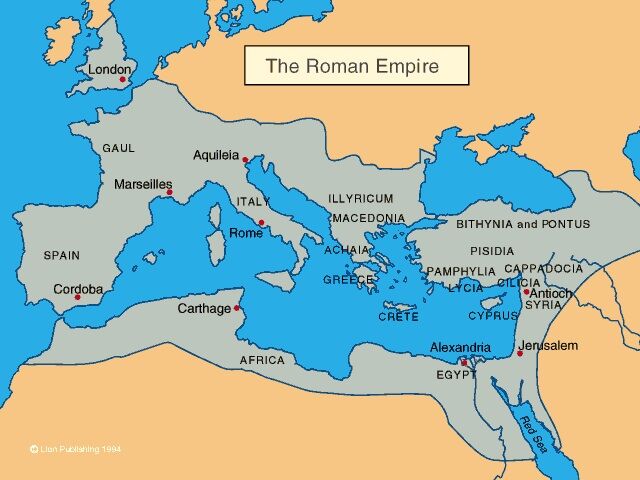 2
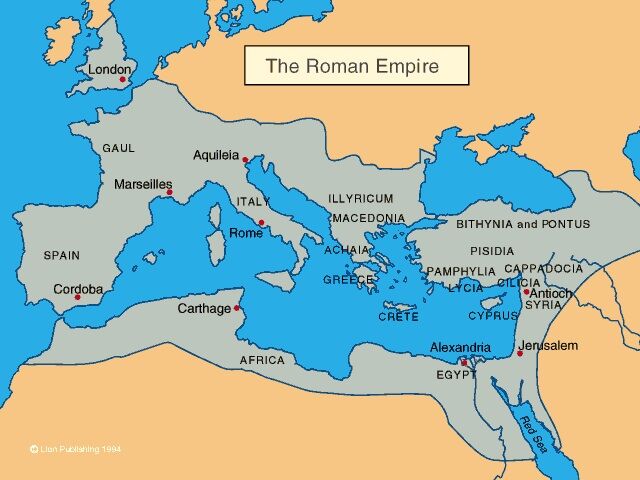 Simon Peter
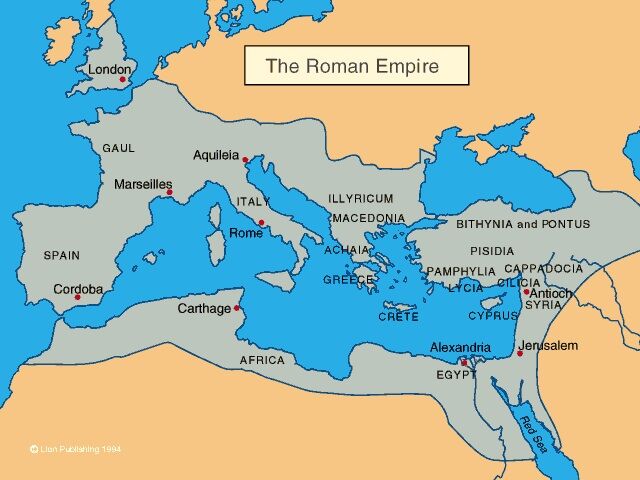 Andrew
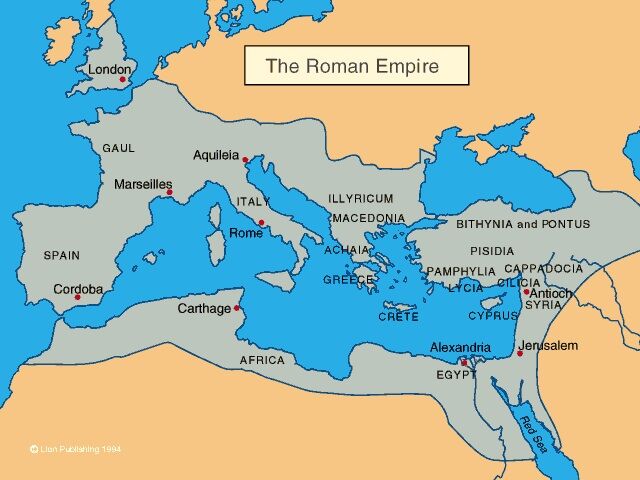 Philip
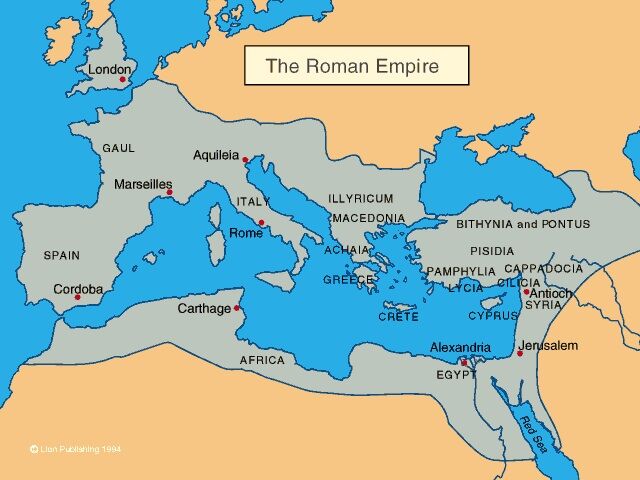 James,John’s brother
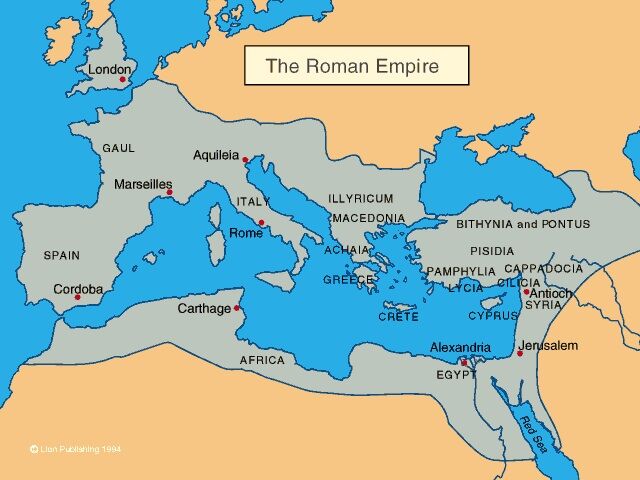 John
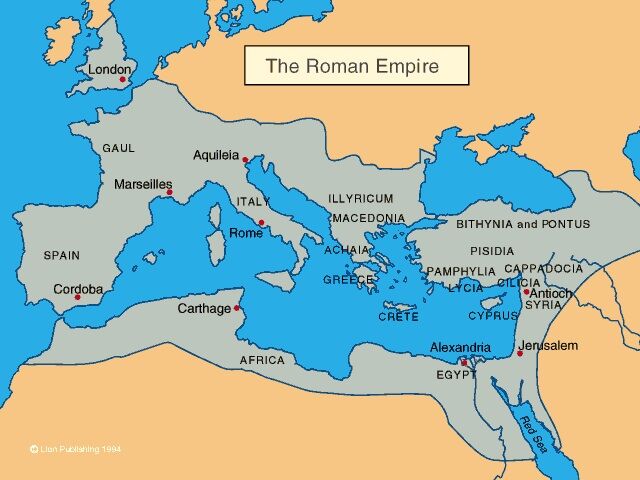 Bartholomew
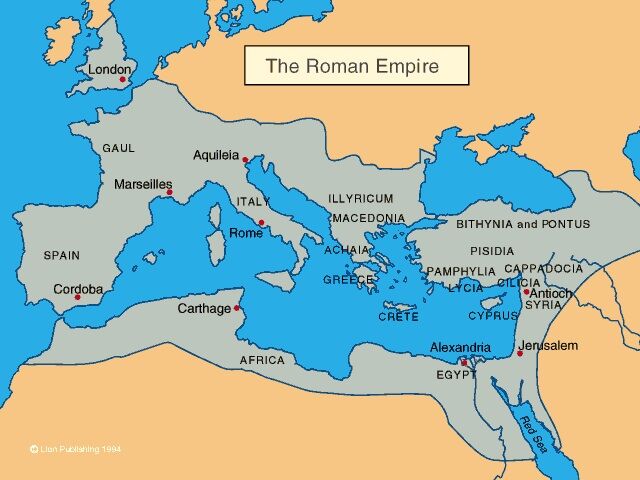 James, son of Alphaeus
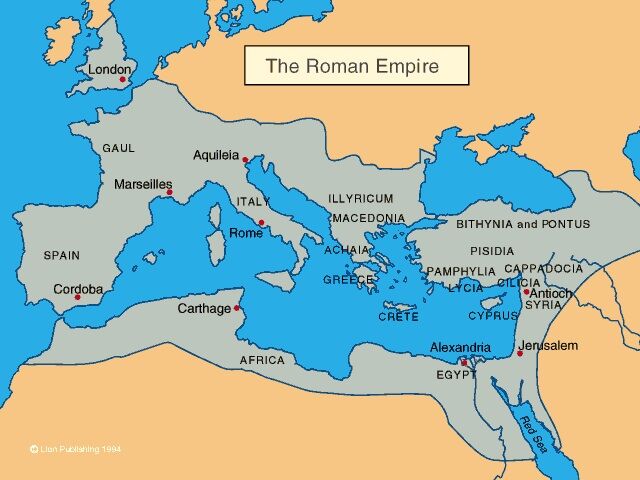 Thaddaeus
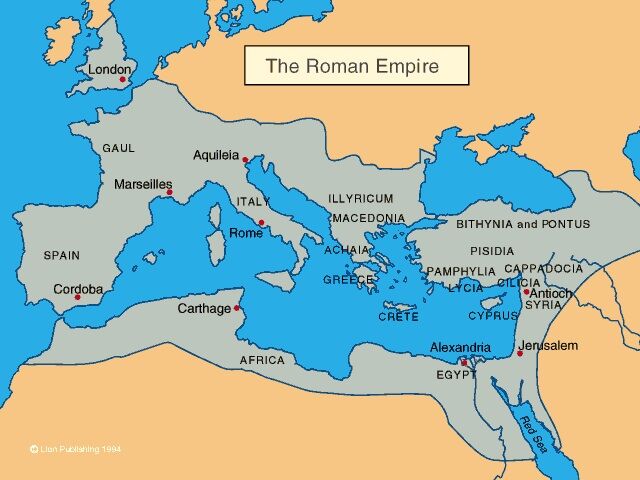 Matthew
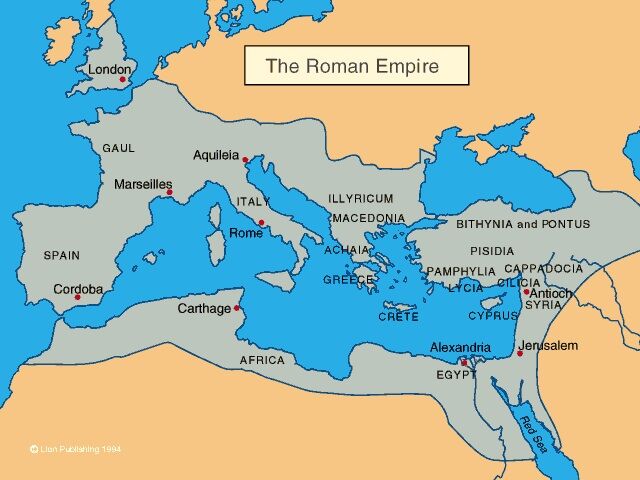 Simon the Zealot
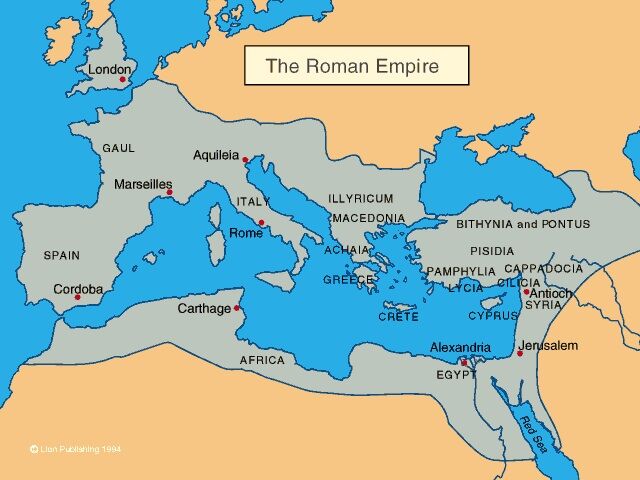 Mattathias
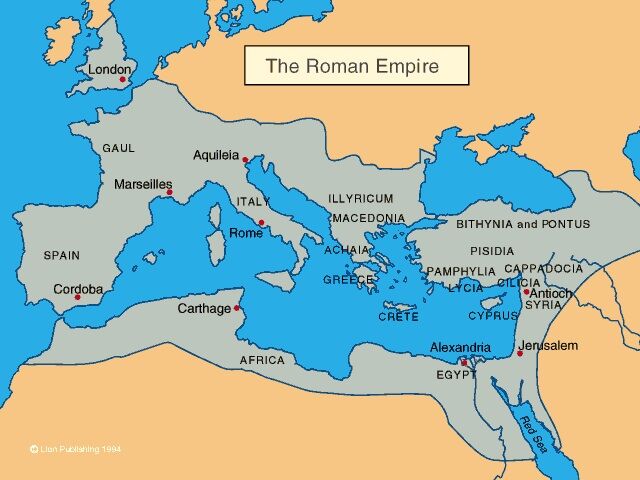 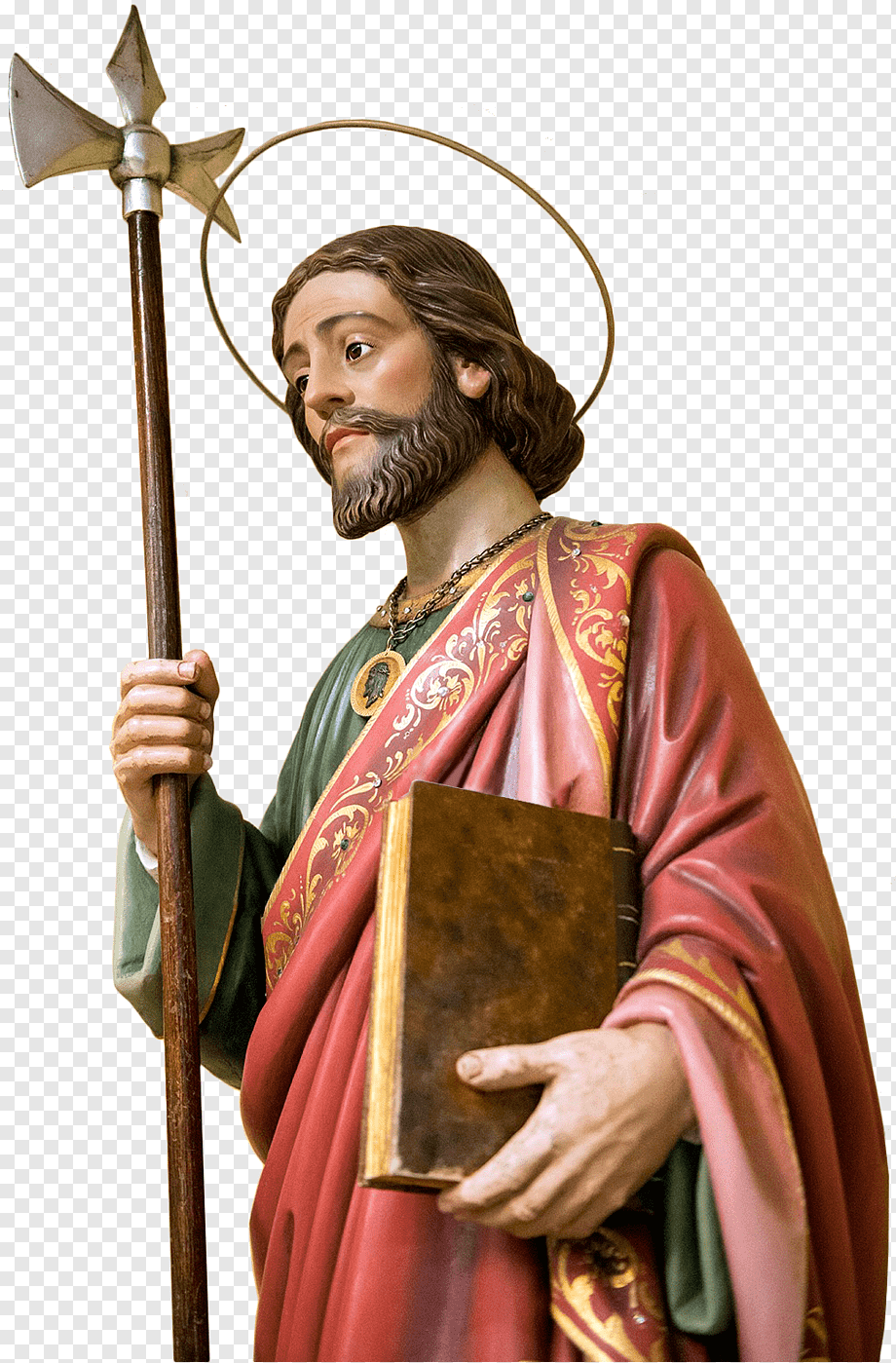 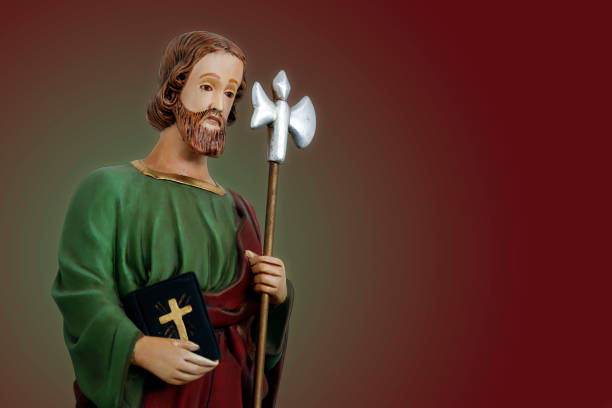 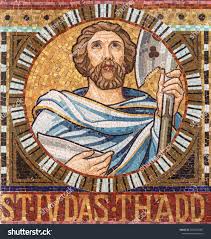 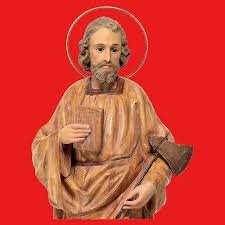 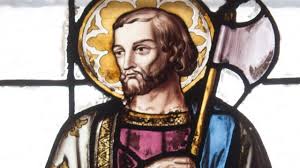 16
ELEMENTS OF EITHER JEWISH OR ORIENTAL MYSTICISM
PLATONISM
ELEMENTS OF 
CHRISTIANITY
GNOSTICISM
DOCETISM
EBIONISM
17
18
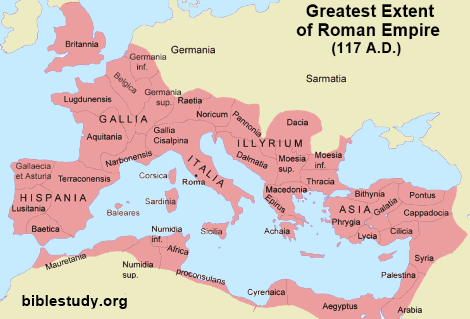 19